Ubiquitously Used Useful Utilities Unveiled
Mike Gossmann
@MikeGossmann
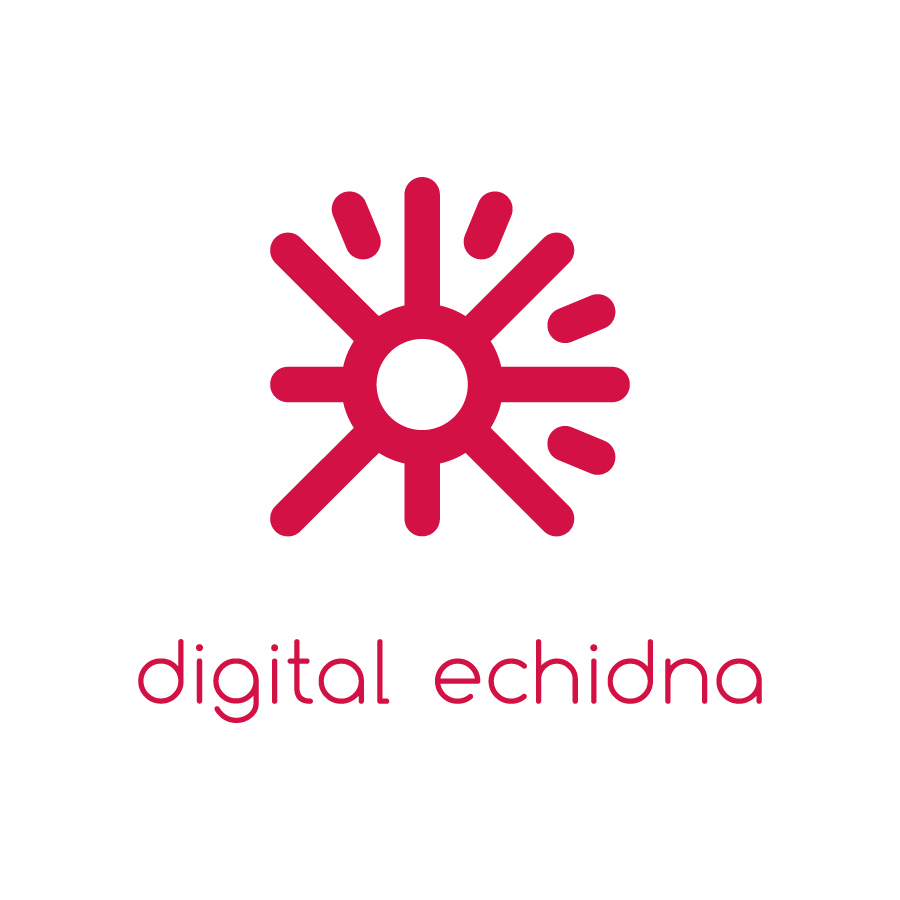 ?
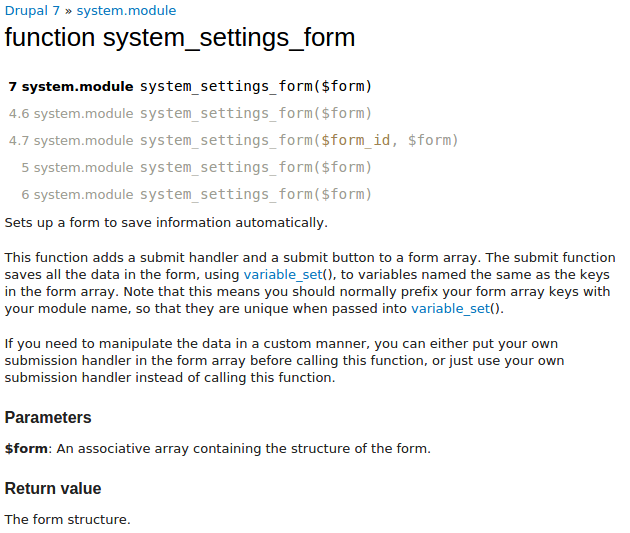 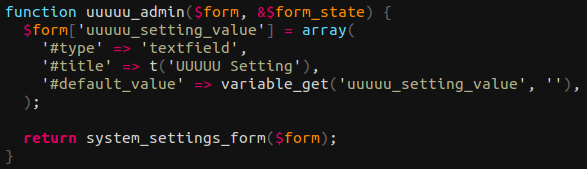 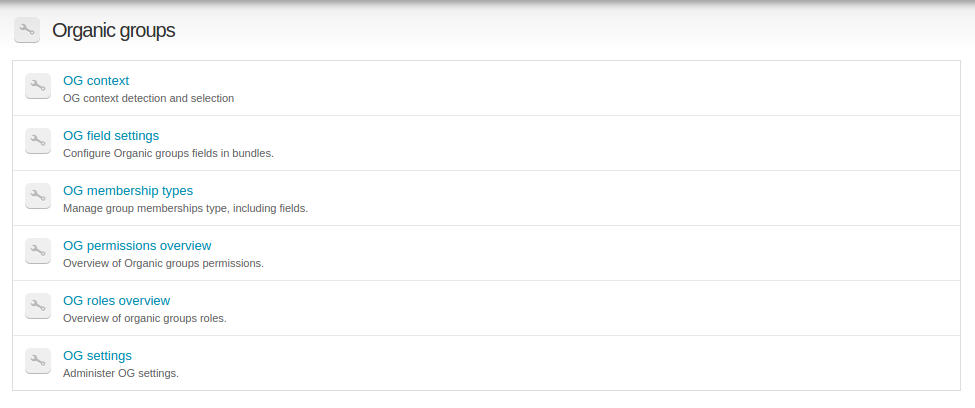 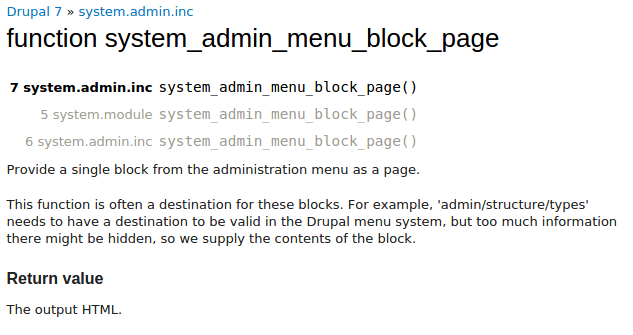 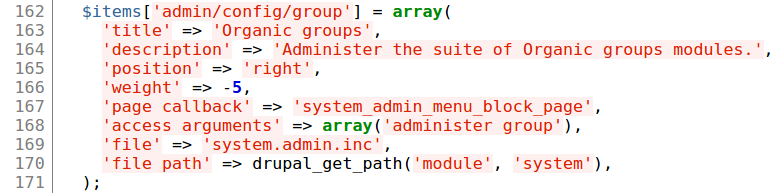 drupal.org/project/og
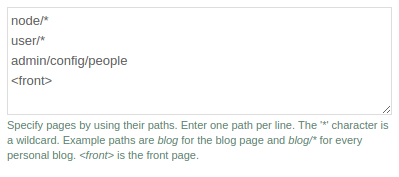 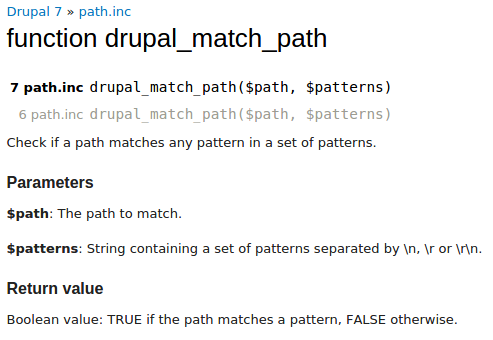 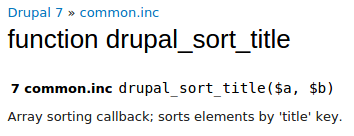 title
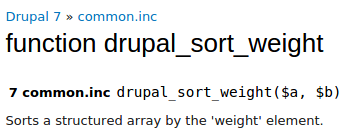 weight
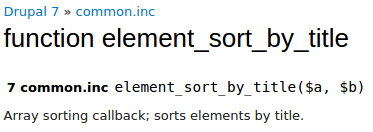 #title
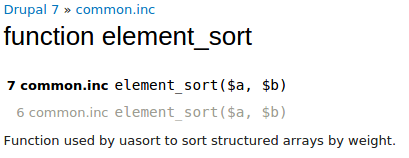 #weight
JS
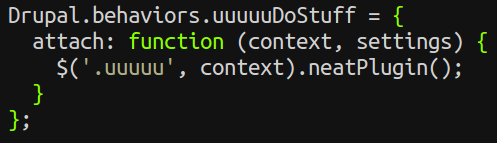 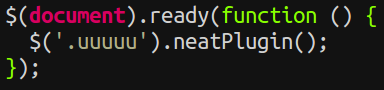 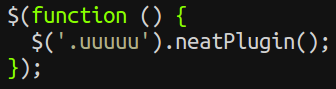 .load()
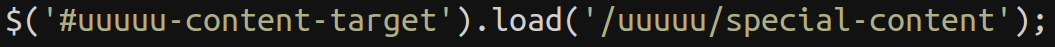 http://api.jquery.com/load/
Drupal.t()
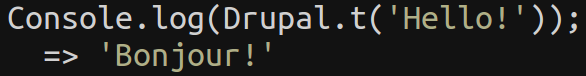 Drupal.theme()
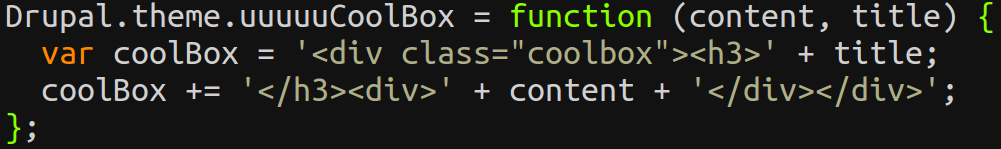 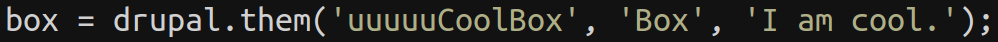 Review (PHP)
system_settings_form()
system_admin_menu_block_page()
drupal_match_path()
drupal_sort_title()
drupal_sort_weight()
element_sort_by_title()
element_sort()
Review (JS)
Drupal.behaviors
.load()
Drupal.t()
Drupal.theme()
Resources
api.drupal.org
api.drupal.org/api/drupal/includes%21common.inc/7
api.drupal.org/api/drupal/includes%21path.inc/7
api.drupal.org/api/drupal/includes%21system.inc/7
drupal.org/node/304258
drupal.org/node/305747
Thank You!
Mike Gossmann
@MikeGossmann
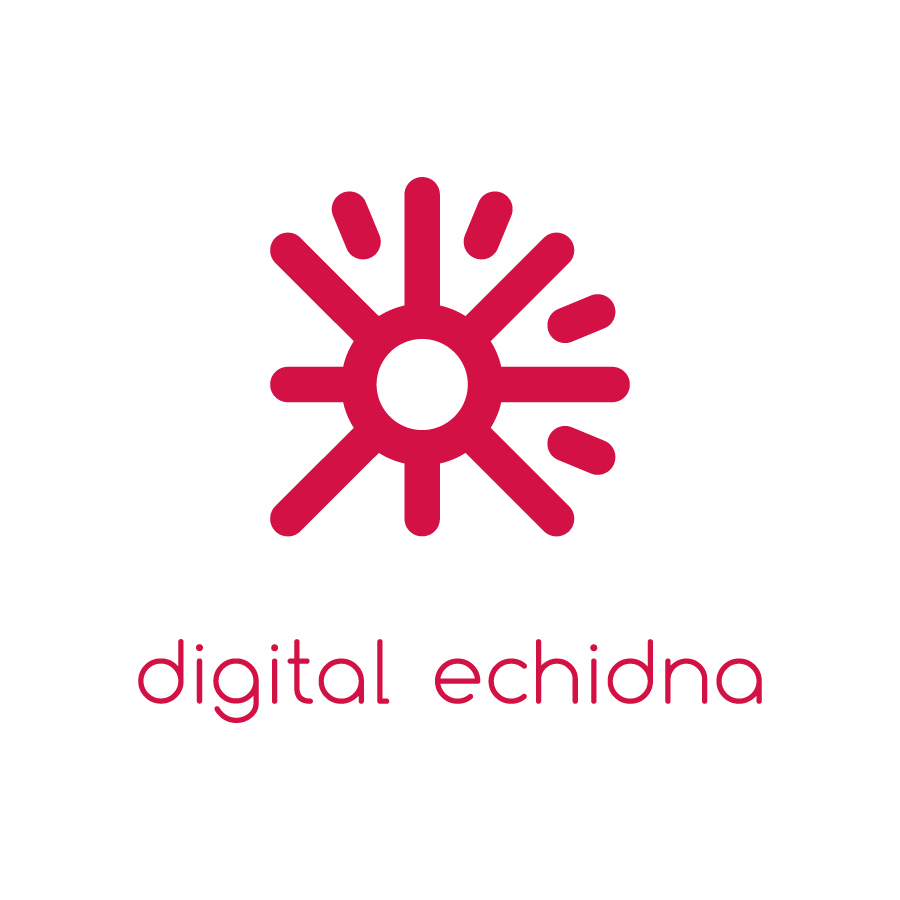